Lesson 3: Speaking     Topic: Hobbies and Leisure      Year: 4
1
2
Lesson OBJECTIVE:
3
Download these resources:
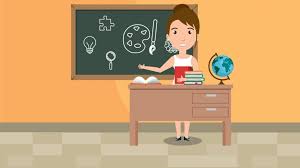 Table 1 Handout
Table 2 Handout
4
WATCH the following video clip.
What is the video clip about?
5
6
7
ACTIVITY
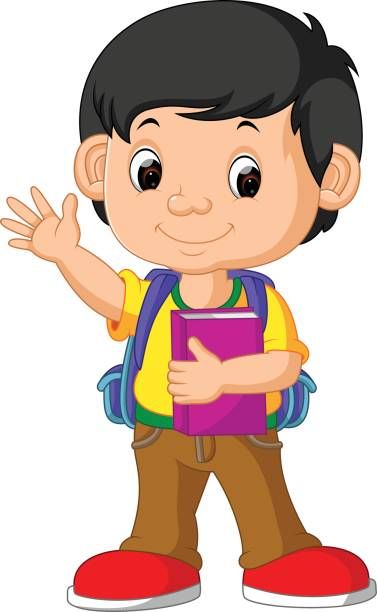 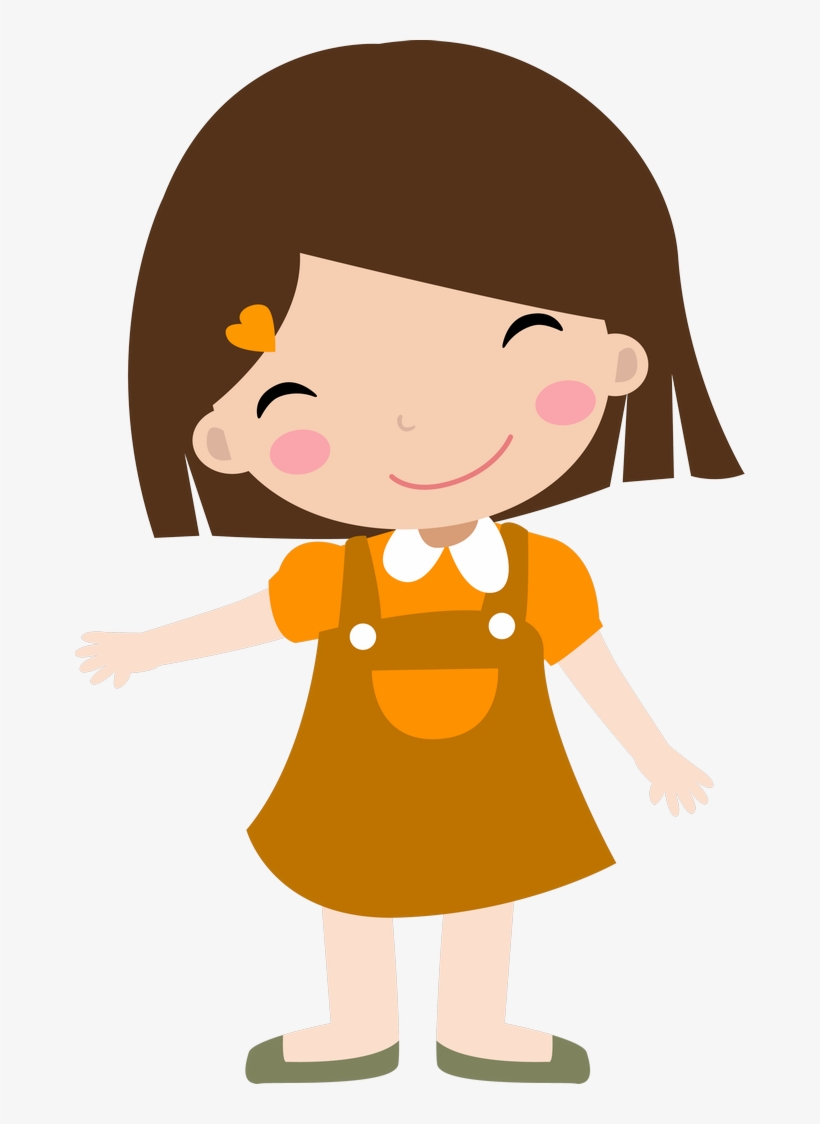 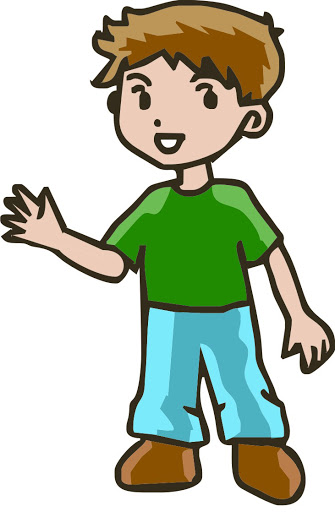 PAUL
SAM
JENNY
8
Activity: Person A - Table 1 Handout
9
Activity: Person B – Table 2 Handout
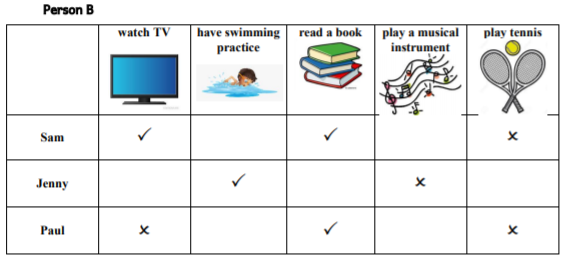 10
Ask a friend or relative to participate in this activity. One of you will have a copy of Table 1 and the other a copy of Table 2. 
Ask each other questions to find out the missing information.
11
Question Models and Model Answers
Person A: Does Sam watch TV after school?
Person B: Yes, he does.
Person B: Does Sam have swimming practice after school?
Person A: No, he doesn’t.
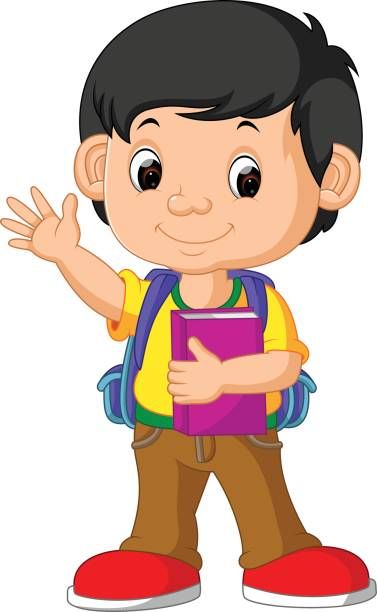 12
Another example: 

Person A: Does Paul read books after school?
Person B: Yes, he does.
Person A: Does he play a musical instrument after school?
Person B: Yes, he does.
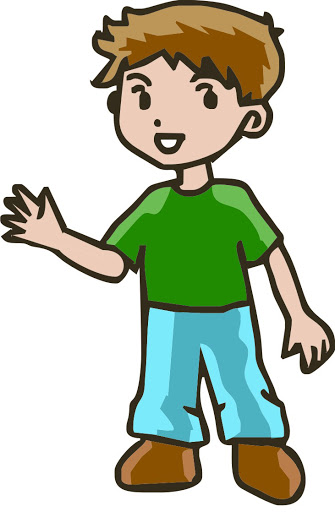 13
14
Download these resources:
Pictures Handout
 Useful Keywords and Phrases  
   Handout
 Sentence Starters Handout
 ‘Find someone who’ worksheet
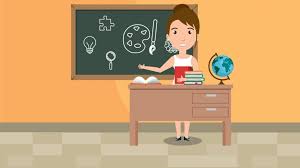 15
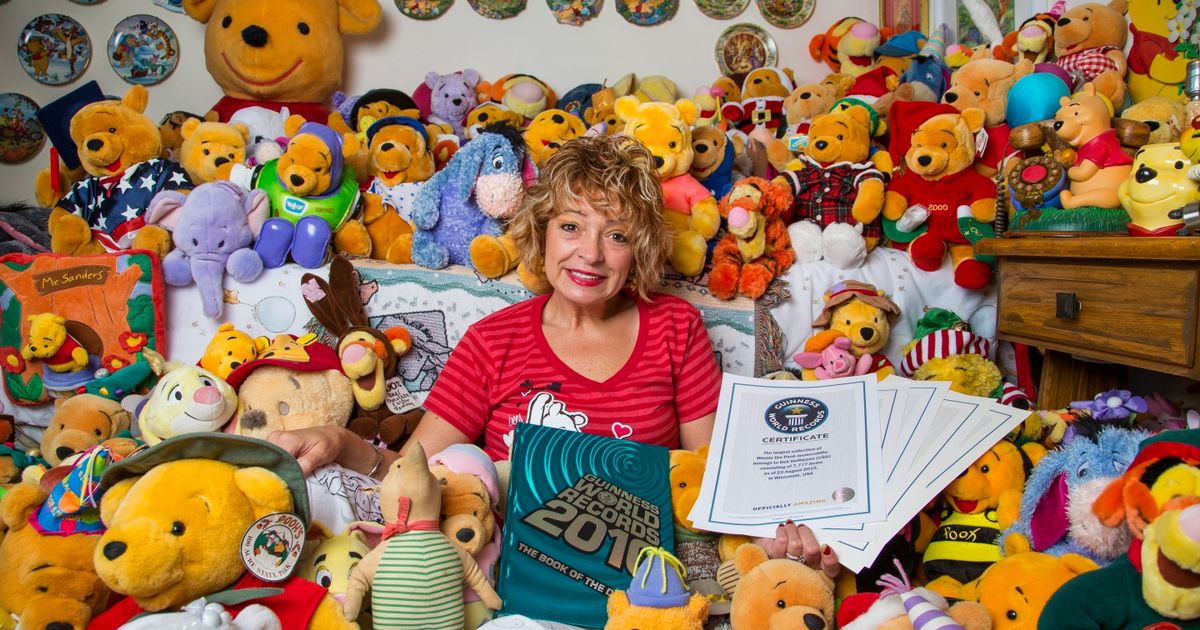 16
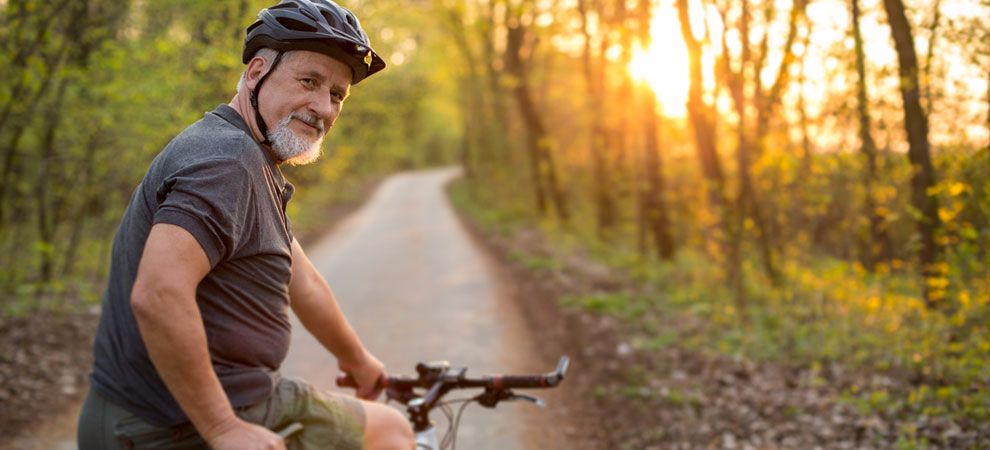 17
Useful keywords and phrases:
 number of persons
 physical description		
 expression on their face/s, age, clothes, place
 activities they are doing 
 weather
18
COMPARE and CONTRAST the two pictures.
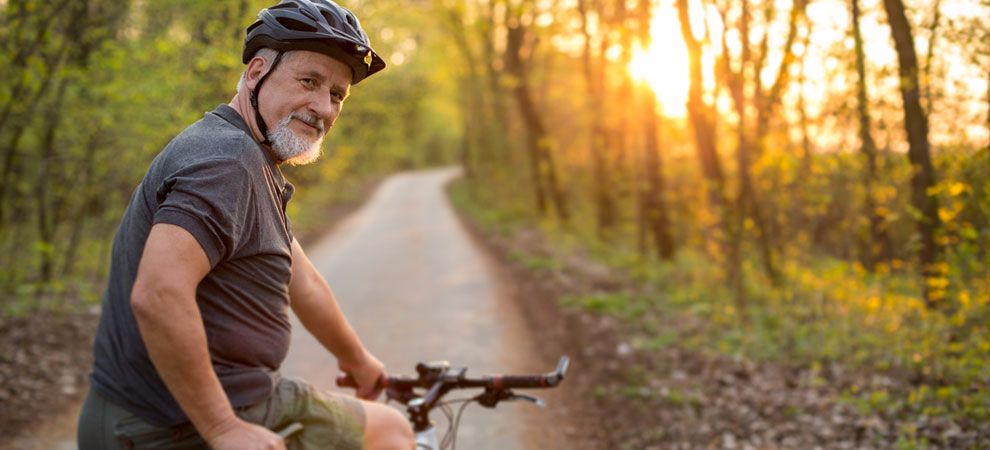 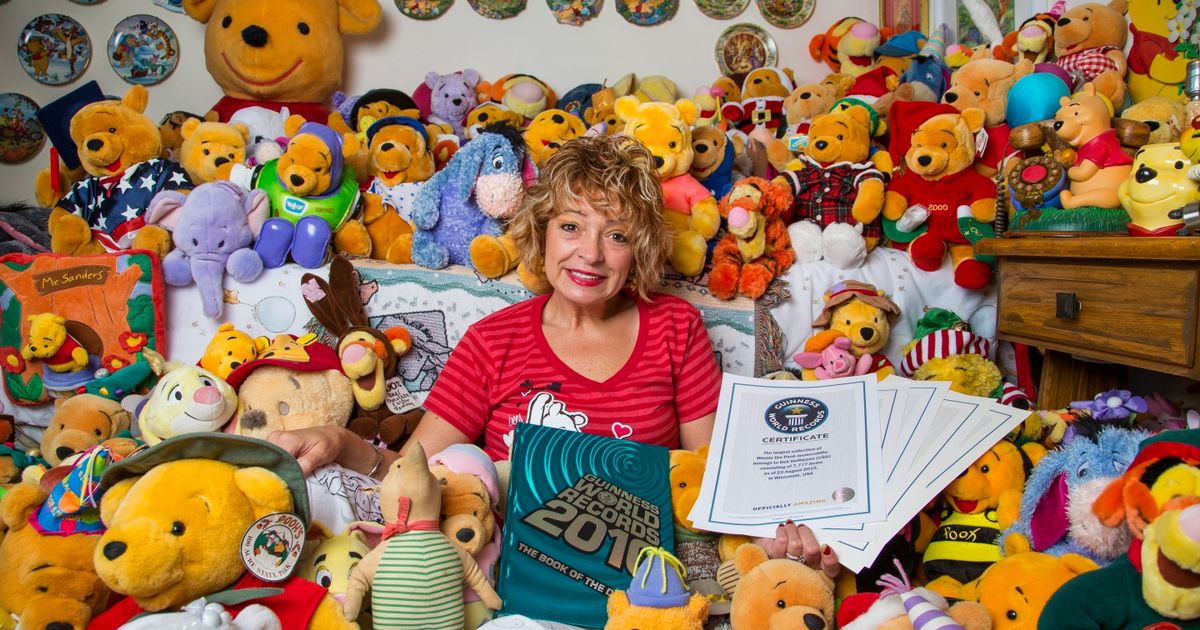 19
Look at the two pictures.
How are the two pictures similar?
How are the two pictures different?
Which is your favourite picture? Why?
20
Post- Activity: 
 Download the ‘Find someone who …’ worksheet.
 Ask a friend or relative the questions on the worksheet. If they like doing the activity listed in the box, write down their name. 
  Try to fill in every single box!
21
A. Hello Uncle ... Do you like cooking? 
B. Not really. Aunt … is a better cook than me.
Ok. Do you like going to the gym? 
Yes, I do. I go twice a week to the gym.
A. Hello … Do you like photography? 
B. Not at all. 
 What about surfing the Internet?
 I like that a lot. I spend hours surfing the Internet.
22
A. Hello Aunty ... Do you like dancing? 
B. Yes. In fact, I am part of the local folk-dance group.
 Really? How long have you been practising folk dance? 
 It’s been over five years now!
A. Hello ... Do you like sleeping? 
B. Who doesn’t? My parents call me a sleepy head. 
 What about writing at school?
 I like writing. I am very good at writing creative stories.
23
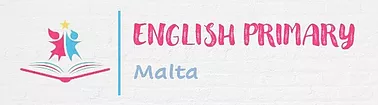 24